Learning
computation
making predictions
choosing actions
acquiring episodes
statistics

algorithm
gradient ascent (eg of the likelihood)
correlation
Kalman filtering

implementation
flavours of Hebbian synaptic plasticity 
neuromodulation
1
Forms of Learning
always inputs, plus:
supervised learning
outputs provided
reinforcement learning
evaluative information, but not exact output
unsupervised learning
no outputs – look for statistical structure
not so cleanly distinguished – eg prediction
2
Preface
adaptation = short-term learning?
adjust learning rate:
uncertainty from initial ignorance/rate of change?
structure vs parameter learning?
development vs adult learning
systems:
hippocampus – multiple sub-areas
neocortex – layer and area differences
cerebellum – LTD is the norm
Hebb
famously suggested: “if cell A consistently contributes to the activity of cell B, then the synapse from A to B should be strengthened”
strong element of causality
what about weakening (LTD)?
multiple timescales – STP to protein synthesis
multiple biochemical mechanisms
Neural Rules
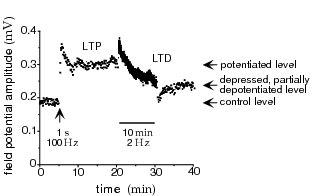 Stability and Competition
Hebbian learning involves positive feedback
LTD: usually not enough -- covariance versus correlation
saturation: prevent synaptic weights from getting too big (or  too small) - triviality beckons
competition: spike-time dependent learning rules
normalization over pre-synaptic or post-synaptic arbors:
subtractive: decrease all synapses by the same amount whether  large or small
divisive: decrease large synapses by more than small  synapses
Preamble
linear firing rate model


assume that tr  is small compared with learning rate, so

then have
supervised rules need targets for v
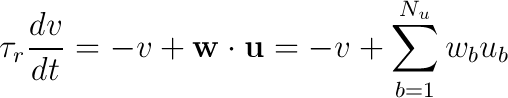 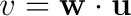 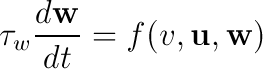 The Basic Hebb Rule
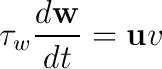 averaged      over input statistics gives

    is the input correlation matrix 
positive feedback instability:

also discretised version
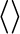 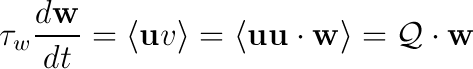 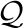 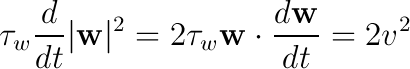 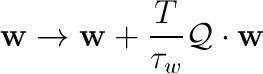 Covariance Rule
what about LTD?



if                  or                then
with covariance
still unstable:
averages to the (+ve) covariance of v
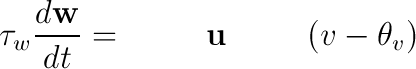 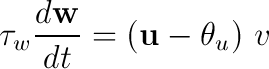 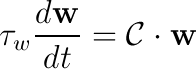 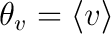 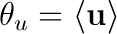 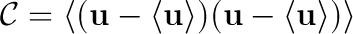 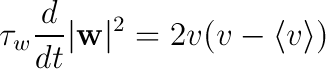 BCM Rule
odd to have LTD with v=0; u=0
evidence for 




competitive, if     slides to match a high power of v
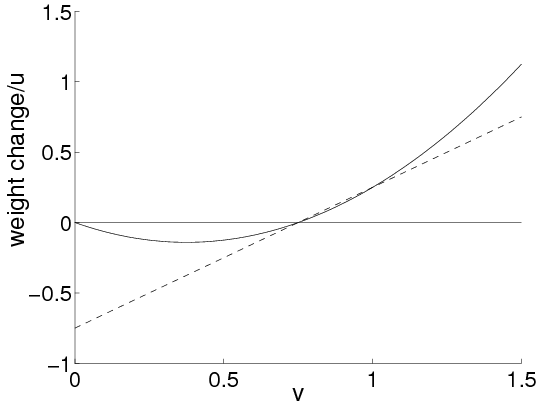 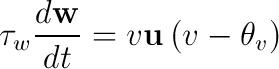 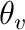 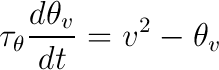 Subtractive Normalization
could normalize        or

for subtractive normalization of 

with dynamic subtraction, since


highly competitive: all bar one weight
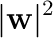 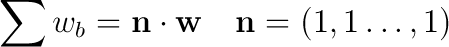 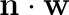 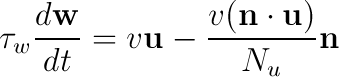 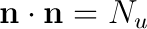 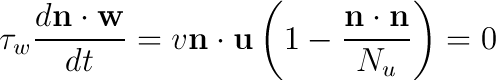 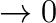 The Oja Rule
a multiplicative way to ensure        is appropriate


gives

so
dynamic normalization: could enforce always
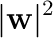 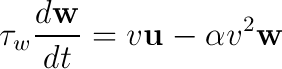 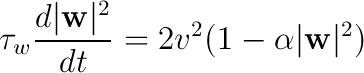 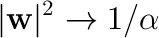 Timing-based Rules
Timing-based Rules
window of 50ms
gets Hebbian causality right
(original) rate-based description


but need spikes if measurable impact
overall integral: LTP + LTD
partially self-stabilizing
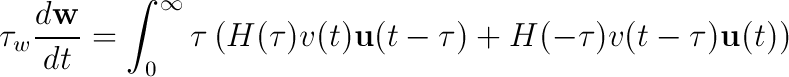 Spikes and Rates
spike trains:
change from presynaptic spike:
integrated:


three assumptions:
only rate correlations;
only rate correlations;
spike correlations too
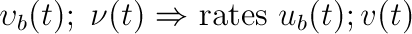 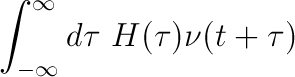 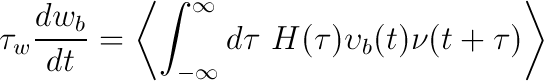 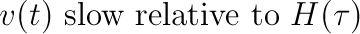 Rate-based Correlations; Sloth
rate-based correlations:


sloth:  where                             


leaves (anti-) Hebb:
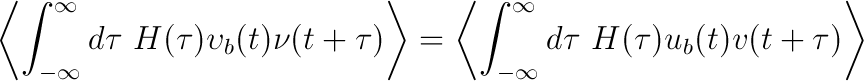 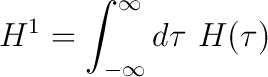 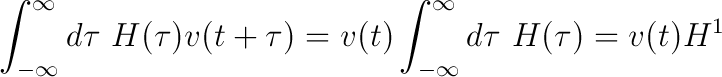 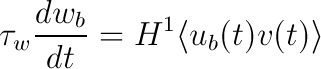 Rate-based Correlations
can’t simplify
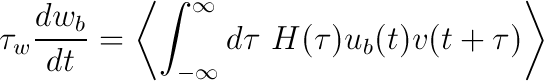 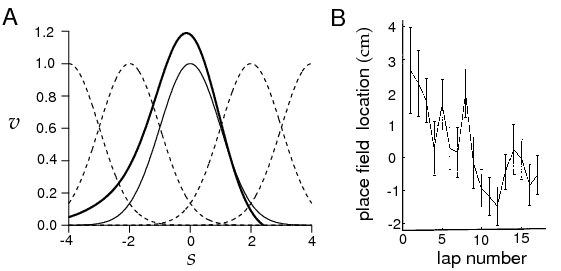 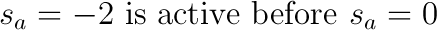 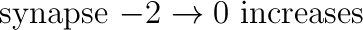 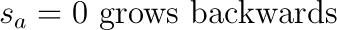 Full Rule
pre- to post spikes: inhomogeneous PP:

can show:


for identical rates:

subtractive normalization, stabilizes at:
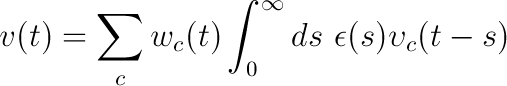 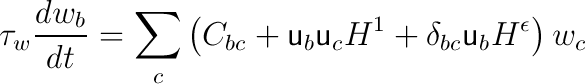 firing-rate
covariance
mean
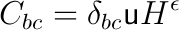 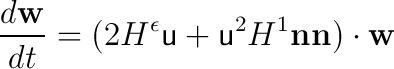 spikes
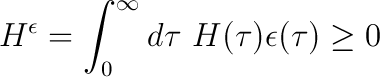 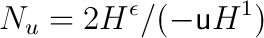 Normalization
manipulate increases/decreases
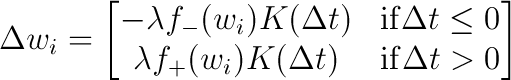 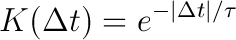 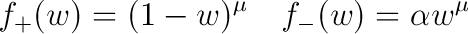 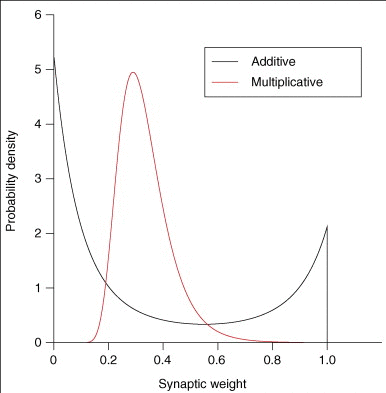 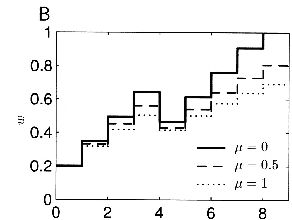 Single Postsynaptic Neuron
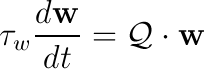 basic Hebb rule:
use eigendecomp of
symmetric and positive semi-definite:
complete set of real orthonormal evecs 
with non-negative eigenvalues
whose growth is decoupled


so
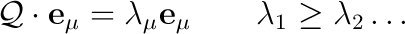 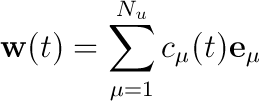 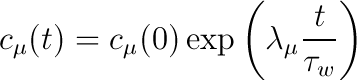 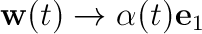 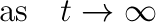 Constraints
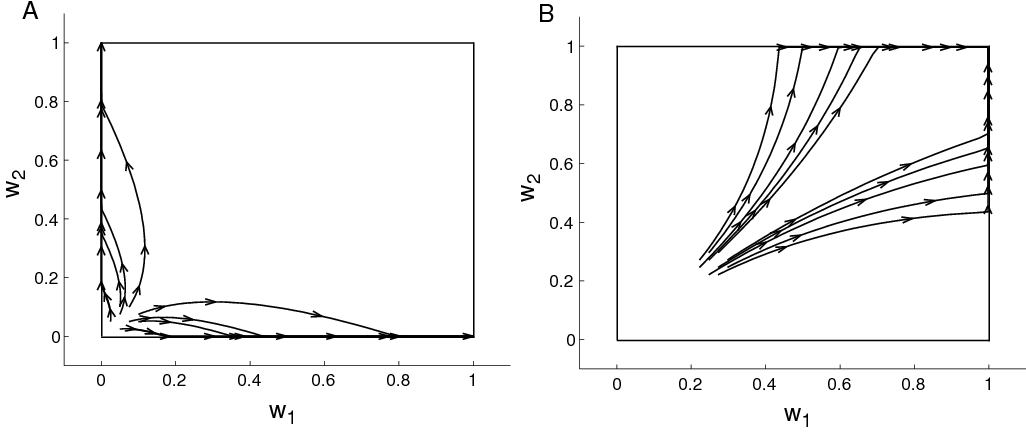 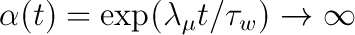 Oja makes
saturation can disturb

subtractive constraint

if            :
its growth is stunted
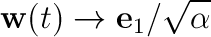 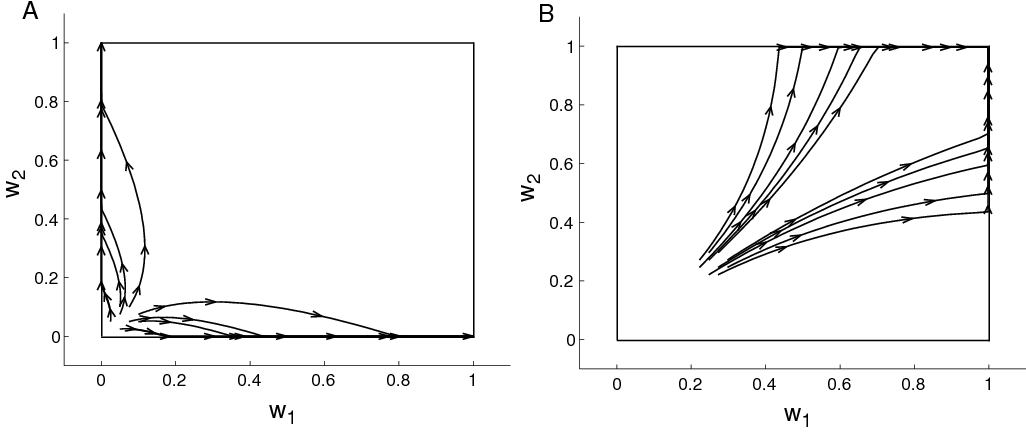 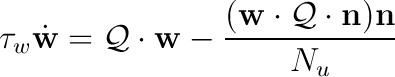 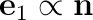 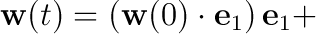 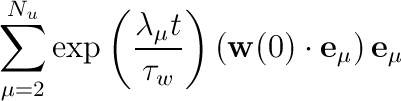 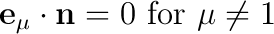 PCA
what is the significance of




optimal linear reconstr, min:
linear infomax:
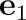 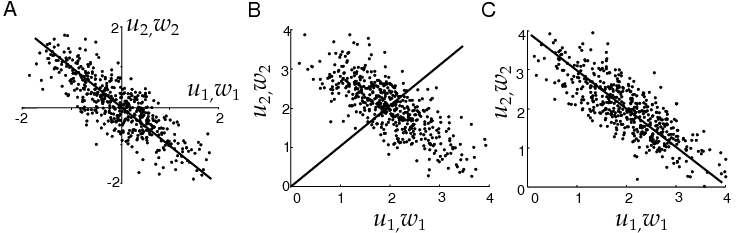 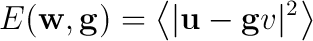 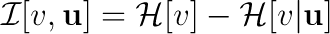 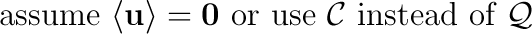 Linear Reconstruction
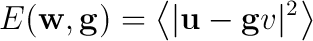 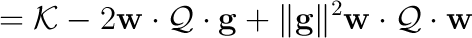 is quadratic in w with a min at

making 

look for evec soln


has                                            so PCA!
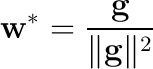 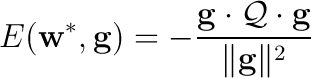 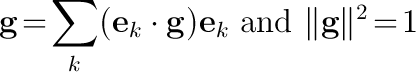 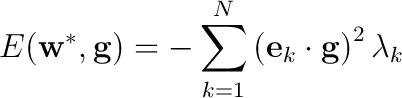 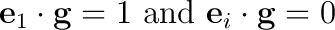 Infomax (Linsker)
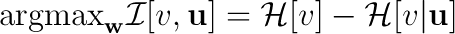 need noise in v to be well-defined
for a Gaussian:
if                            then
and we have to max:
same problem as before, implies
if non-Gaussian, only maximizing an upper bound on
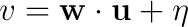 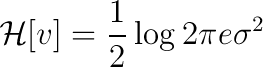 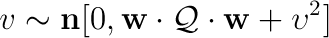 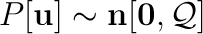 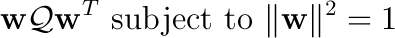 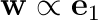 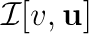 Translation Invariance
particularly important case for development has
write
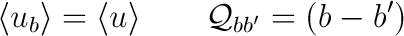 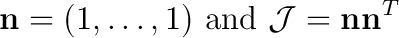 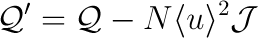 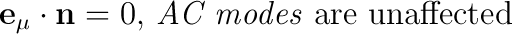 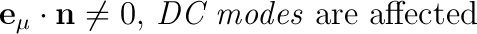 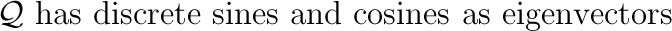 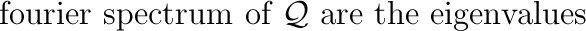 Statistics and Development
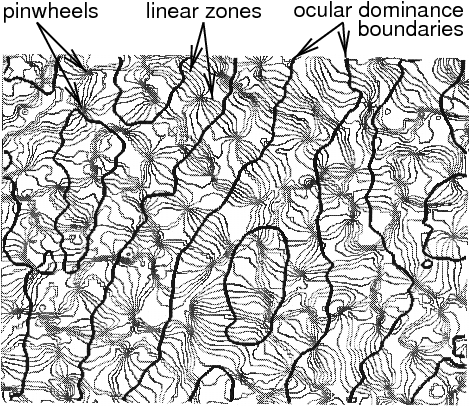 Barrel Cortex
Modelling Development
two strategies:
mathematical: understand the selectivities and the patterns of  selectivities from the perspective of pattern formation and Hebb
reaction diffusion equations
symmetry breaking
computational: understand the selectivities and their adaptation from basic principles of processing:
extraction; representation of statistical structure
patterns from other principles (minimal wiring)
Ocular Dominance
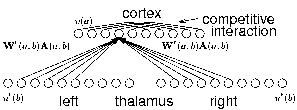 retina-thalamus-cortex
OD develops around eye-opening
interaction with refinement of topography
interaction with orientation
interaction with ipsi/contra-innervation
effect of manipulations to input
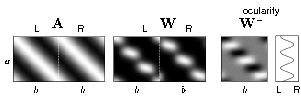 OD
one input from each eye:
correlation matrix: 


write

but

implies                     and so one eye dominates
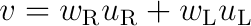 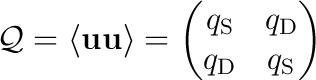 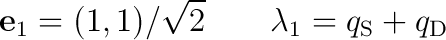 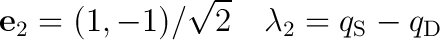 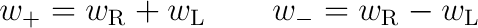 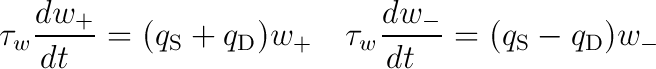 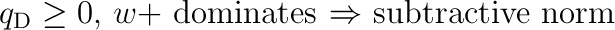 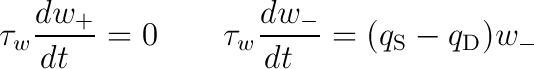 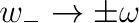 Orientation Selectivity
same model, but correlations from ON/OFF cells:



dominant mode of         has spatial structure



centre-surround non-linearly disfavoured
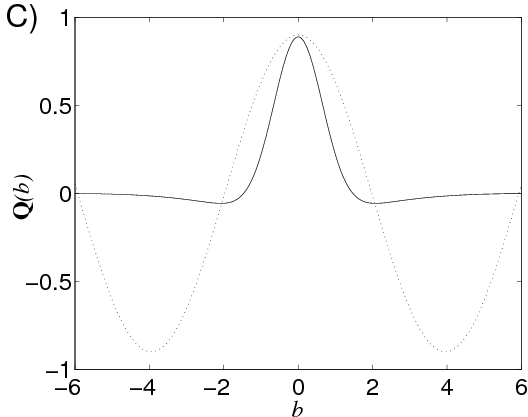 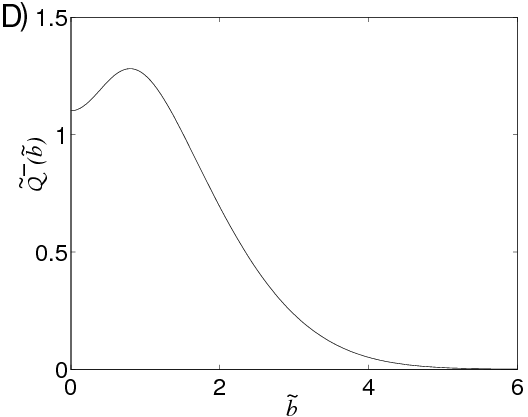 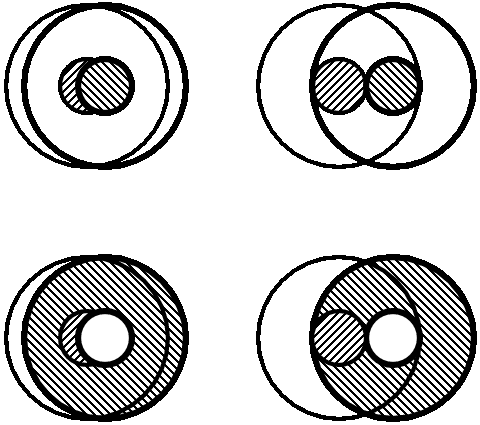 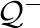 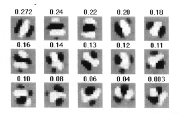 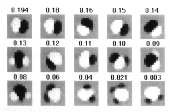 Multiple Output Neurons
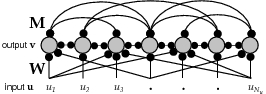 fixed recurrence:

implies
so with Hebbian learning:


so we study the eigeneffect of K
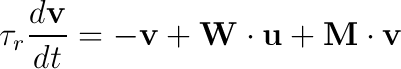 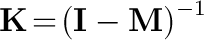 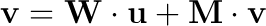 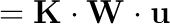 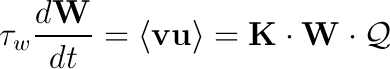 More OD
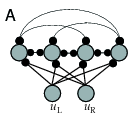 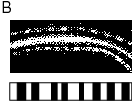 vector S;D modes:

but       is clamped by normalization: so 
K is Toplitz; evecs are waves; evals, from FT
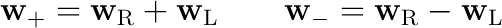 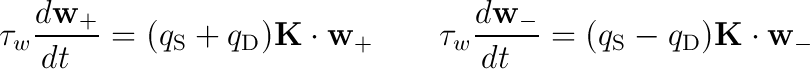 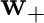 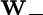 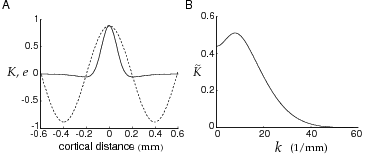 Large-Scale Results
simulation
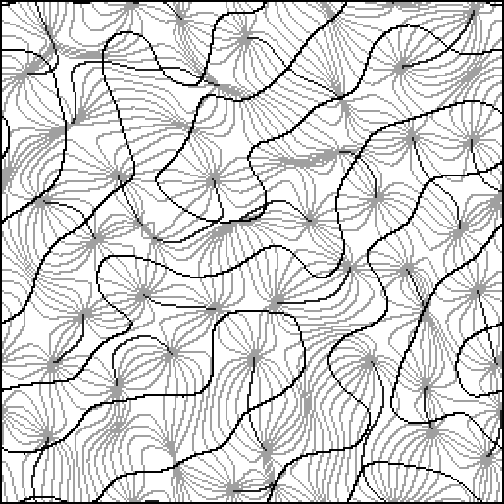 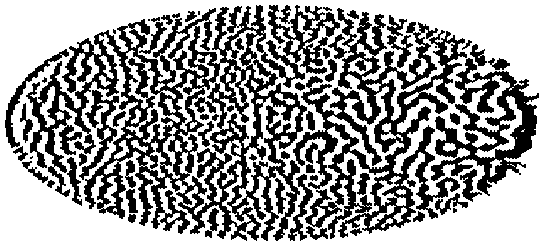 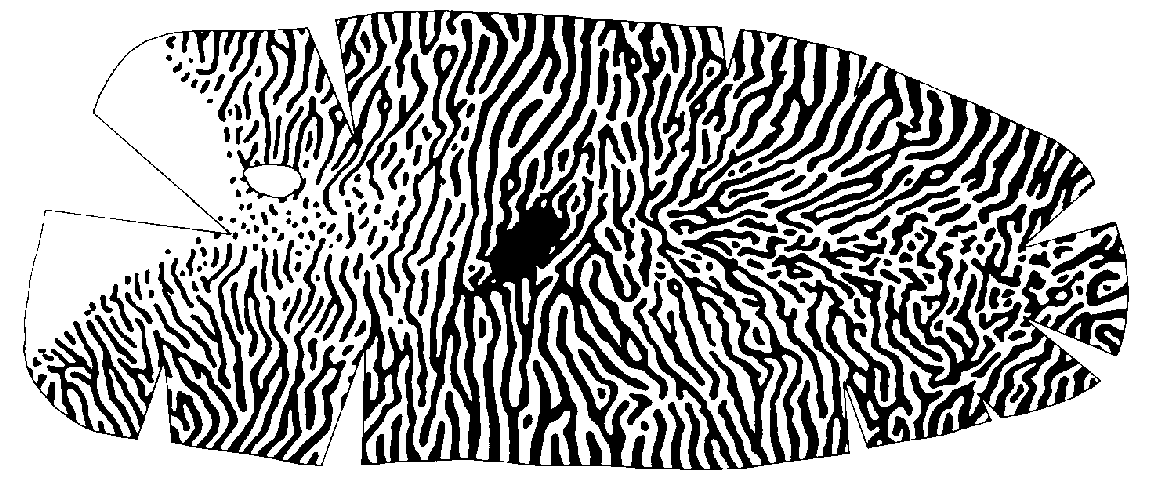 Redundancy
multiple units are redundant:
Hebbian learning has all units the same
fixed output connections are inadequate
decorrelation:                    (indep for Gaussians)
Atick& Redlich: force               ; use anti-Hebb
Foldiak: Hebbian/anti-Hebb for feedforward; recurrent connections
Sanger: explicitly subtract off previous components
Williams:  subtract off predicted portion
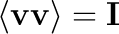 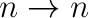 Goodall
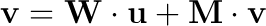 anti-Hebb learning for
if 
make                         negative
which reduces the correlation
Goodall:
learning rule:
at 
so
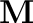 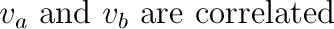 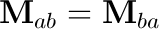 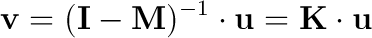 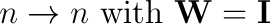 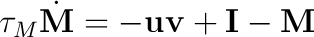 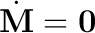 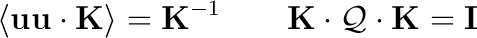 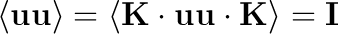 Supervised Learning
given pairs:
classification:
regression
tasks:
storage: learn relationships in data
generalization:   infer functional relationship
two methods:
Hebbian plasticity:

error correction from mistakes
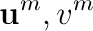 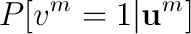 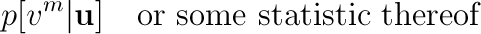 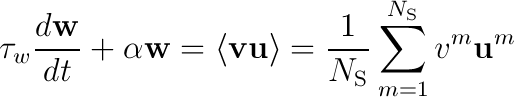 Classification & the Perceptron
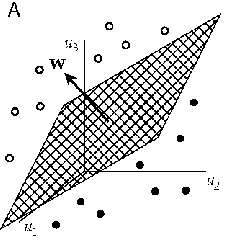 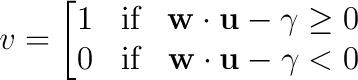 classify:

Cover:

supervised Hebbian learning


works rather poorly
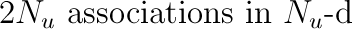 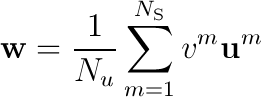 The Hebbian Perceptron
single pattern:
with noise

the sum of                                          so Gaussian:
correct if:
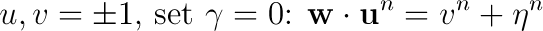 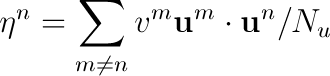 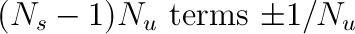 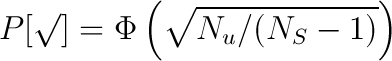 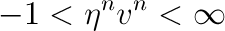 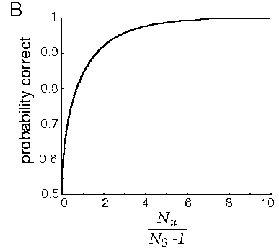 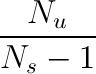 Error Correction
Hebb ignores what the perceptron does:
if 
then modify 
discrete delta rule:


has:
guaranteed to converge
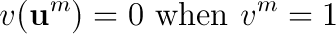 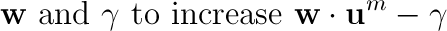 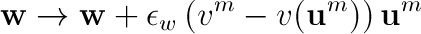 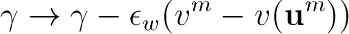 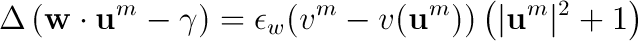 Weight Statistics (Brunel)
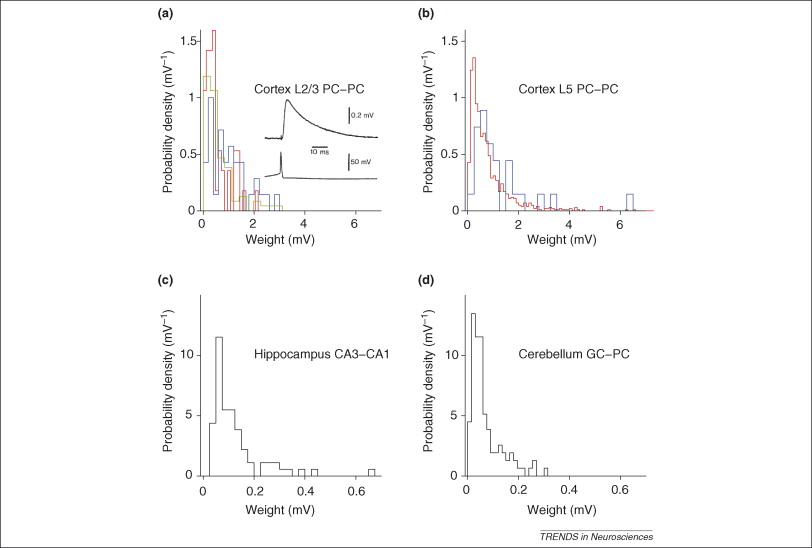 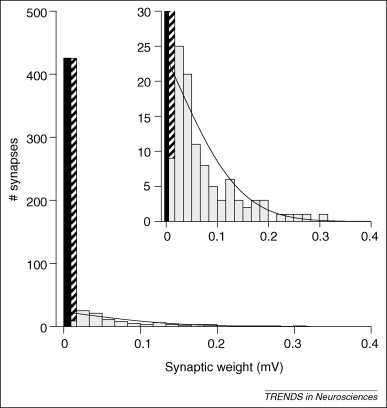 Function Approximation
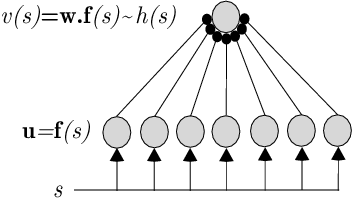 basis function network
error:

min at the normal equations:

gradient descent: 

since
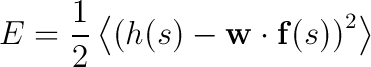 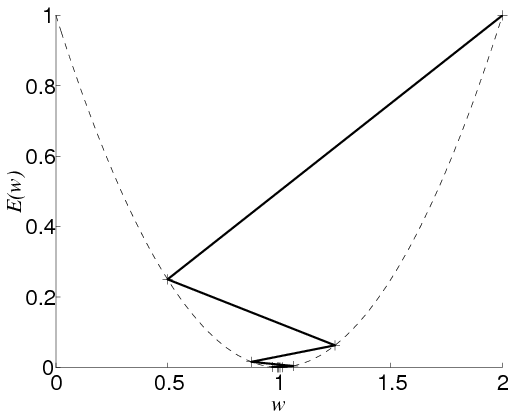 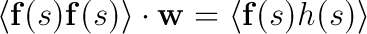 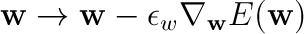 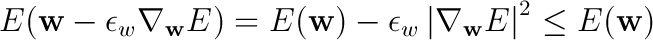 Stochastic Gradient Descent
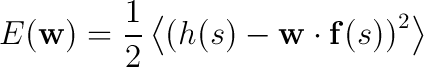 average error:
or use random input-output pairs

Hebb and anti-Hebb
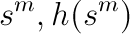 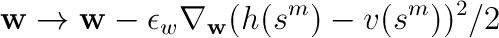 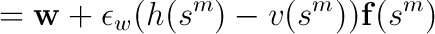 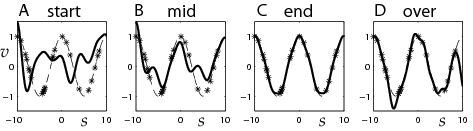 Modelling Development
two strategies:
mathematical: understand the selectivities and the patterns of  selectivities from the perspective of pattern formation and Hebb
reaction diffusion equations
symmetry breaking
computational: understand the selectivities and their adaptation from basic principles of processing:
extraction; representation of statistical structure
patterns from other principles (minimal wiring)
What Makes a Good Representation?
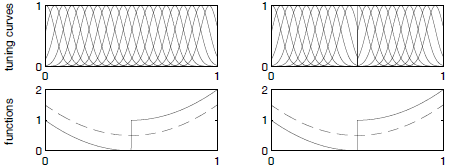 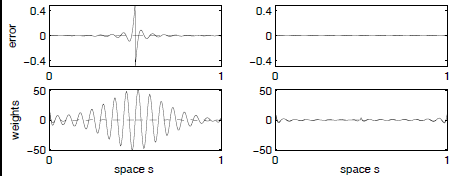 Tasks are the Exception
desiderata:
smoothness
invariance (face cells; place cells)
computational uniformity (wavelets)
compactness/coding efficiency
priors:
sloth (objects)
independent ‘pieces’
Statistical Structure
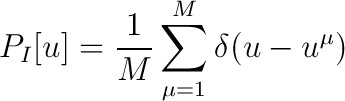 misty eyed: natural inputs                                         lie on low dimensional `manifolds’ in high-d spaces
find the manifolds
parameterize them with coordinate systems (cortical neurons)
report the coordinates for particular stimuli (inference)
hope that structure carves stimuli at natural joints for actions/decisions
Two Classes of Methods
density estimation: fit           using a model with hidden structure or causes

implies
too stringent: texture
too lax:            look-up table
FA; MoG; sparse coding; ICA; HM; HMM; directed Graphical models; energy models
or: structure search: eg projection pursuit
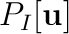 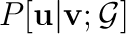 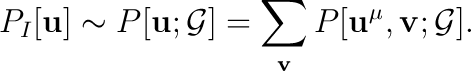 ML Density Estimation
make:
to model how u is created: vision = graphics-1 
key quantity is the analytical model:


here     parameterizes the manifold, coords v 
              captures the locations for u
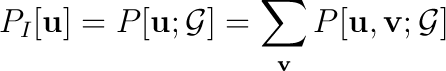 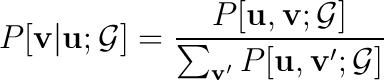 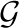 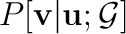 Fitting the Parameters
find:
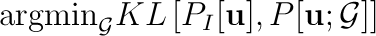 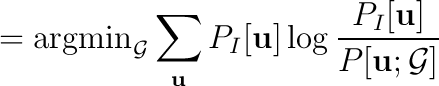 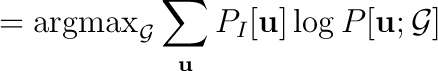 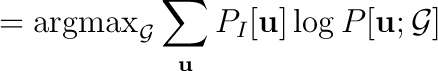 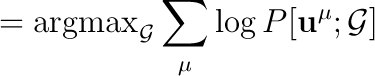 ML density
estimation
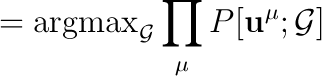 Analysis Optimises Synthesis
if we can calculate or sample from








particularly handy for exponential family distrs
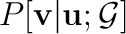 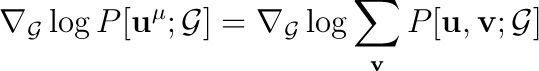 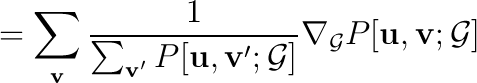 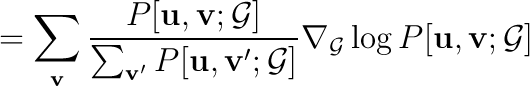 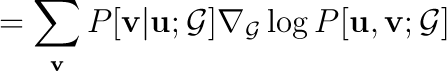 Mixture of Gaussians
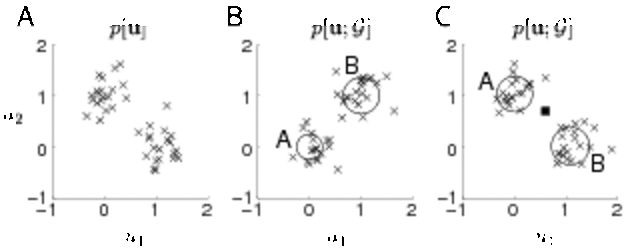 E: responsibilities
M: synthesis
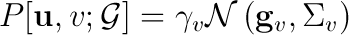 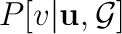 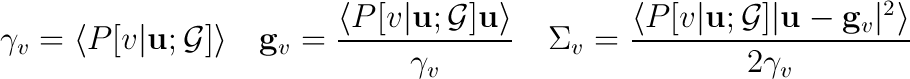 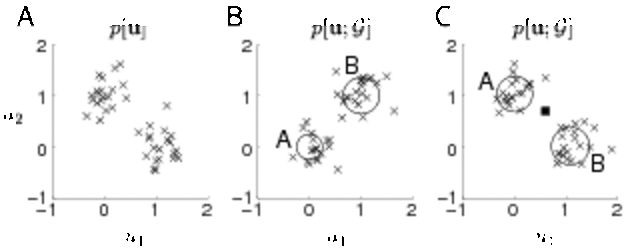 Free Energy
what if you can only approximate

Jensen’s inequality:

with equality iff 
so min wrt
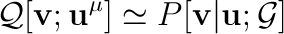 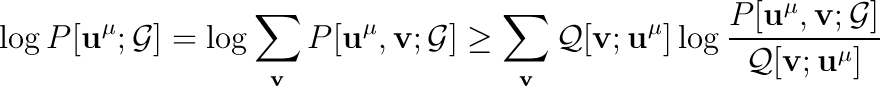 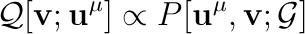 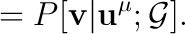 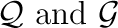 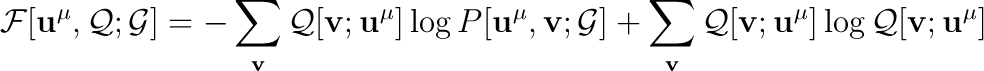 EM is coordinatewise descent in
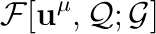 Graphically
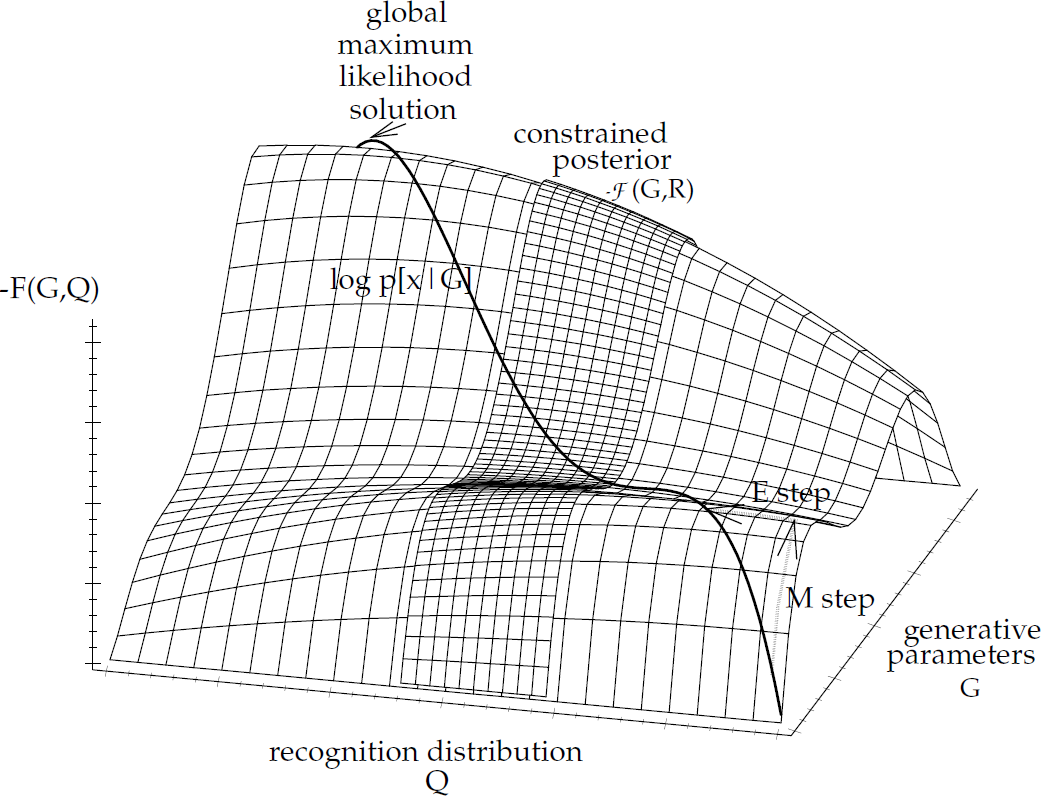 Unsupervised Learning
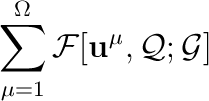 stochastic gradient descent on

with
exact: mixture of Gaussians, factor analysis
iterative approximation: mean field BM, sparse coding (O&F), infomax ICA
learned: Helmholtz machine
stochastic: wake-sleep
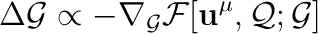 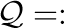 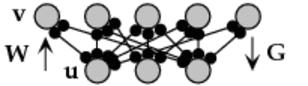 Nonlinear FA
sparsity prior





exact analysis is intractable:
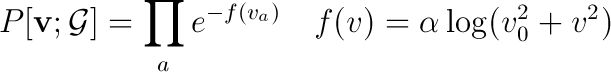 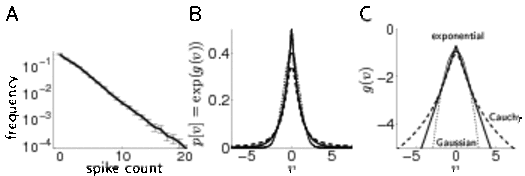 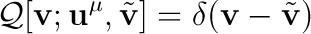 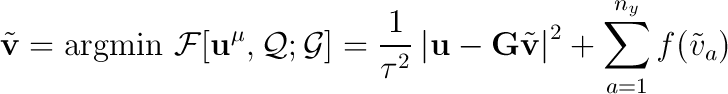 Recognition
non-convex (not unique)
two architectures:
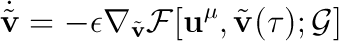 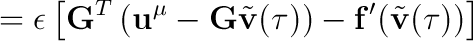 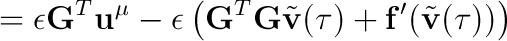 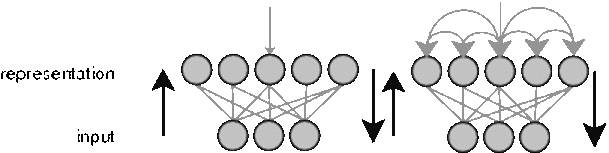 Learning the Generative Model
normalization constraints so
prior of independence and sparsity: PCA gives non-localized patches
posterior over v is a distributed population code (with bowtie dependencies)
really need hierarchical version – so prior might interfere
normalization to stop
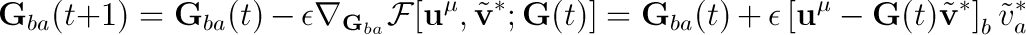 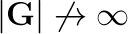 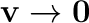 Olshausen & Field
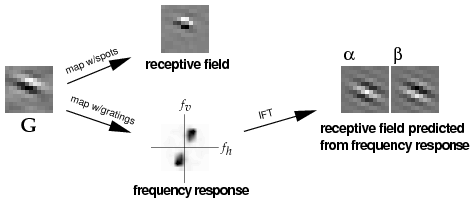 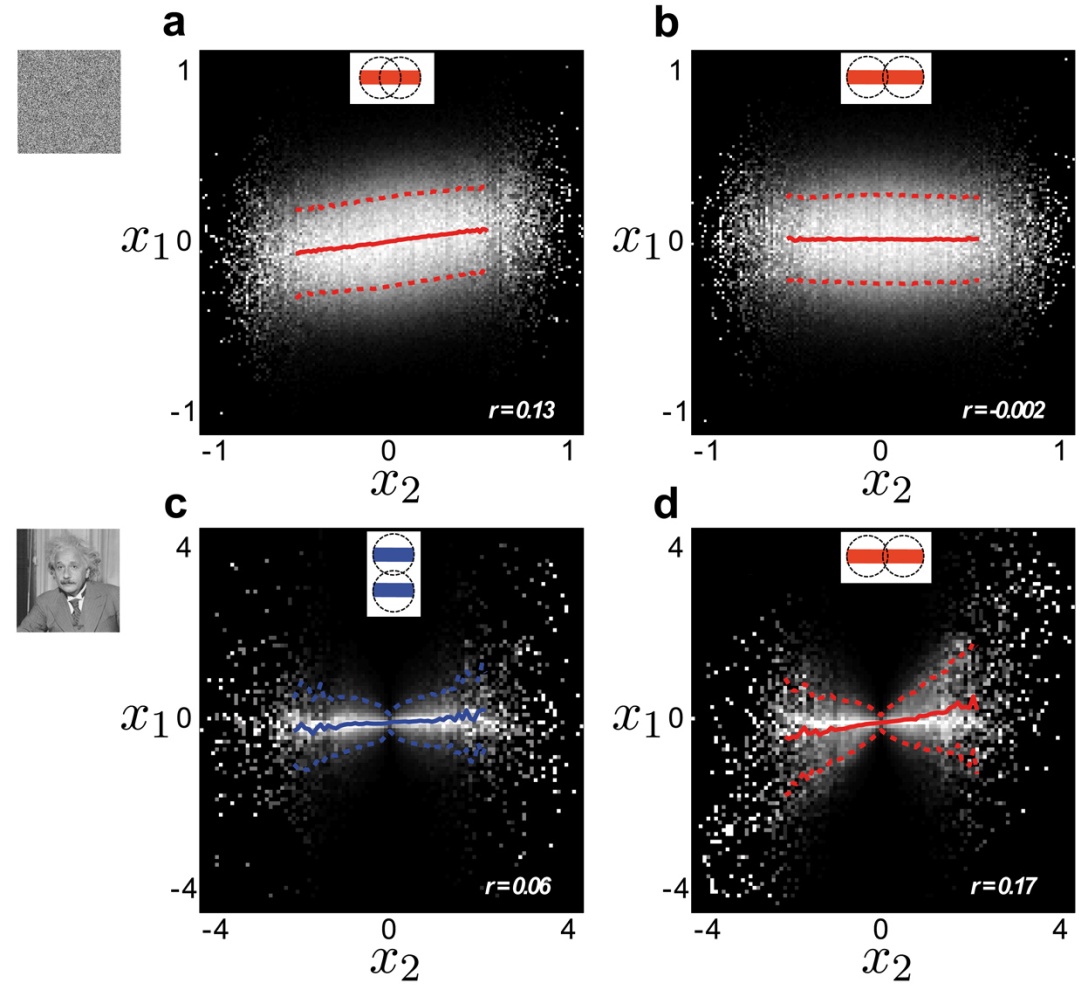 Generative Models
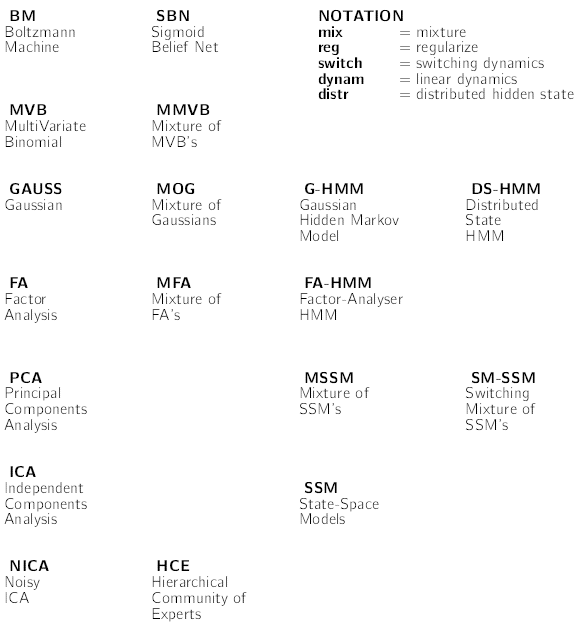